Osher Lifelong Learning Institute, Winter 2022
Contemporary Economic Policy
Santa Clara University

Jon Haveman, Ph.D.
National Economic Education Delegation
1
National Economic Education Delegation
Vision
One day, the public discussion of policy issues will be grounded in an accurate perception of the underlying economic principles and data.

Mission
NEED unites the skills and knowledge of a vast network of professional economists to promote understanding of the economics of policy issues in the United States.

NEED Presentations
Are nonpartisan and intended to reflect the consensus of the economics profession.
2
Who Are We?
Honorary Board: 54 members
2 Fed Chairs: Janet Yellen, Ben Bernanke
6 Chairs Council of Economic Advisers
Furman (D), Rosen (R), Bernanke (R), Yellen (D), Tyson (D), Goolsbee (D)
3 Nobel Prize Winners
Akerlof, Smith, Maskin
Delegates: 600+ members
At all levels of academia and some in government service
All have a Ph.D. in economics
Crowdsource slide decks
Give presentations
Global Partners: 45 Ph.D. Economists
Aid in slide deck development
3
Where Are We?
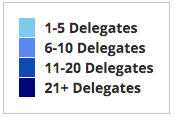 4
Course Outline
Contemporary Economic Policy
Week 1 (1/5): 	US Economy & Coronavirus Economics
Week 2 (1/12): 	Climate Change Economics (Bevin Ashenmiller, Occidental 				College)
Week 3 (1/19): 	Health Economics (Me)
Week 4 (1/26): 	Economics of Immigration (Jennifer Alix-Garcia, Oregon St.)
Week 5 (2/2):	Infrastructure Economics (Mallika Pung, Univ. of New Mexico)
Week 6 (2/9):	The U.S. Safety Net (Marianne Bitler, UC Davis)
5
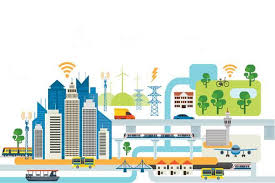 Infrastructure Economics
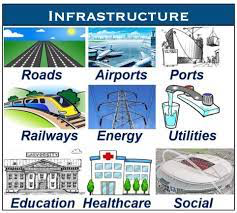 Mallika Pung, Ph.D.
University of New Mexico
6
Submitting Questions
Please submit questions in the chat.
We will do a verbal Q&A once the material has been presented.
And the questions in the chat have been addressed.
7
Credits and Disclaimer
This slide deck was authored by:
Mallika Pung, Rice University
Jon Haveman, NEED
Disclaimer
NEED presentations are designed to be nonpartisan.
It is, however, inevitable that the presenter will be asked for and will provide their own views.
Such views are those of the presenter and not necessarily those of the National Economic Education Delegation (NEED).
8
Outline
What do we mean by infrastructure?
Current state of infrastructure in the US
Infrastructure in economic models
Why should we invest in infrastructure?
Policy options to fund infrastructure investments
What is a Useful Definition of Infrastructure?
Infra- means "below;" 
So, the infrastructure is the "underlying structure" of a country and its economy.
Miriam-Webster definition of Infrastructure:
the system of public works of a country, state, or region
also: the resources (such as personnel, buildings, or equipment) required for an activity
the underlying foundation or basic framework (as of a system or organization)
the permanent installations required for military purposes
10
Different Kinds of Infrastructure
Provide basic services
Improve the performance of the economy 
Make people’s lives better
Example: Electricity, water, broadband, roads, bridges, airports, seaports
11
Another Categorization
Tangible
Traffic systems: streets, railways, other transportation
Utilities and disposal: energy, water, and communication networks
Intangible
Human capital
Education, research facilities
Health systems, social services
Institutional
Legal, economic, and social system
Culture, traditions
12
The Economics of Infrastructure Provisioning, MIT Press, 2015, pg.10
Infrastructure – Is it:
Traditional:
Roads, bridges, tunnels, airports, seaports, dams, water, electrical, and telephone systems?
Additional:
Broadband
What about:
R&D? Human capital? Institutions?
What definition of “infrastructure” makes it most useful today?
Caregiving?
13
What is Infrastructure? – A Recap
Economic infrastructure:
Basic services that represent a foundational tool for the economy.
Can be:
Physical structures
Systems
Institutions
Services
Facilities
We will focus on physical structures, systems, and facilities.
14
Categories of Physical Infrastructure
Transportation
Highways, roads, bridges
Mass transit
Airports, seaports
Water
Supply
Distribution
Waste management
Trash, recycling, and wastewater
Energy
Generation
Transmission
Communications
Telephone
Internet
15
Current State of Infrastructure in the US
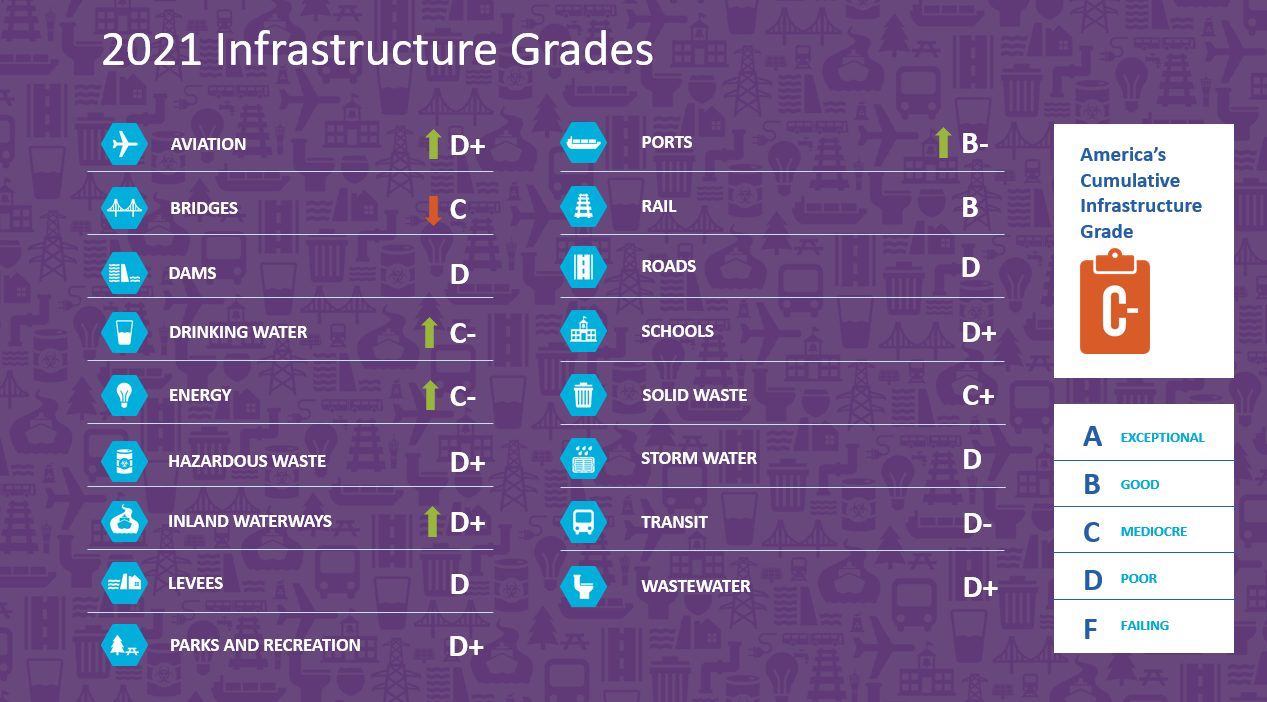 16
Source: https://www.infrastructurereportcard.org/
Current State of Transportation Infrastructure
Roads
Over 4 million miles of roads.
In 2018: 3.3 trillion VMT (Vehicle Miles Traveled).
40%+ of America’s urban interstates are congested.
In 2017, 8.8 billion hours of traffic delay.
Costing the country $166 billion in wasted time and fuel.

“The average auto commuter spends 54 hours in congestion and wastes 21 gallons of fuel due to congestion at a cost of $1,080 in wasted time and fuel.”
-- 2019 Urban Mobility Report, Texas A&M Transportation Institute 
42,060 motor vehicle fatalities in 2020 (8% increase over 2019).
17
But it is Getting Better
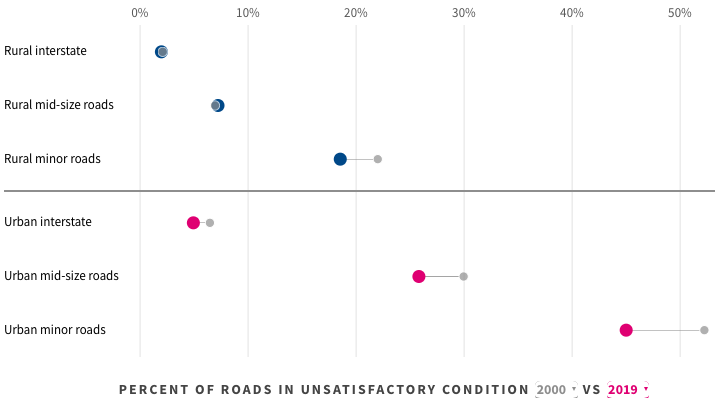 Improvement
18
Source: usafacts.org
Current State of Transportation Infrastructure
Mass Transit
~ 6,800 organizations in the U.S. that provide transit services.
Transit ridership: peaked at 10.7 billion in 2014.
COVID-19 pandemic caused major disruptions across all transit agencies.
45% of Americans have no access to transit.

50% of passenger trips by bus.
10% of fleets NOT in “state of good repair”.
33+% by heavy rail (subway/metro)
3% of fleets NOT in “state of good repair”.
Transit users face increased delays due to service interruptions, and agencies are grappling with growing maintenance and vehicle procurement costs.
19
Current State of Transportation Infrastructure
Aviation
In 2019, 10 million+ commercial flights
Flying ~3 million passengers daily
National Plan of Integrated Airport Systems (NPIAS) 
identifies over 3,300 airports in the U.S. aviation network 
Contributed 5.1% to US GDP
 Generated 10.6 million jobs
In 2019, 79% of flights were on-time. Delays were caused by 
late-arriving aircrafts, 
air carriers, 
weather, and 
diverted flights.
20
Current State of Transportation Infrastructure
Ports
99% of US overseas trade pass through ports
Los Angeles and Long Beach – busiest ports in the US
Top 10 U.S. ports account for 3/4th of U.S. trade
Congestion decreased port productivity by over 25% over the past decade
COVID-19 pandemic exacerbated the congestion related issues
Port infrastructure upgrades needed to accommodate new, larger ships with deeper navigation channels
Waterways
More than 600 million tons of cargo 
14% of annual domestic freight
Beyond their 50-year design life
50% vessels experience delays due to maintenance shut downs
21
Current State of Water Infrastructure
Drinking Water
150,000+  public drinking water systems 
1 billion+ glasses of drinking water consumed daily
80% from surface waters such as rivers, lakes, oceans, reservoirs
20% from groundwater aquifers
Delivered via 2.2 million miles of pipes
Majority laid in mid-20th century and are aging
estimated 240,000 water main breaks occur each year 
6 billion gallons of treated drinking water lost daily  due to leaking pipes 
could support 15 million households
22
Current State of Water Infrastructure
Wastewater
16,000+ wastewater treatment plants 
1.3 million miles of public and private lateral sewers
Used by 80% of Americans
Likely to serve 56 million more people by 2032
Structural failure, blockages, and overflows cause at least 23,000 to 75,000 sanitary sewer overflow events each year
23
Current State of Water Infrastructure
Dams 
There are over 91,000 dams in the US providing:
drinking water, 
irrigation, 
hydropower, 
flood control, and 
recreation
Most are privately owned
Average age – 57 years 
By 2025, 7 out of every 10 dams will be over 50 years old
In 2019, there were 15,600 high-hazard potential dams
24
Current State of Water Infrastructure
Levees
A network of 30,000 miles of levees
Levees in the U.S. Army Corps of Engineers Levee Safety Program protect 
over 300 colleges and universities, 
30 professional sports venues, 
100 breweries, and 
an estimated $1.3 trillion in property
Built in the mid-20th century with an average age of 50 years, aging fast
Levees are crucial with majority of the U.S. population living within 50 miles of a coast
25
How Do We Compare?
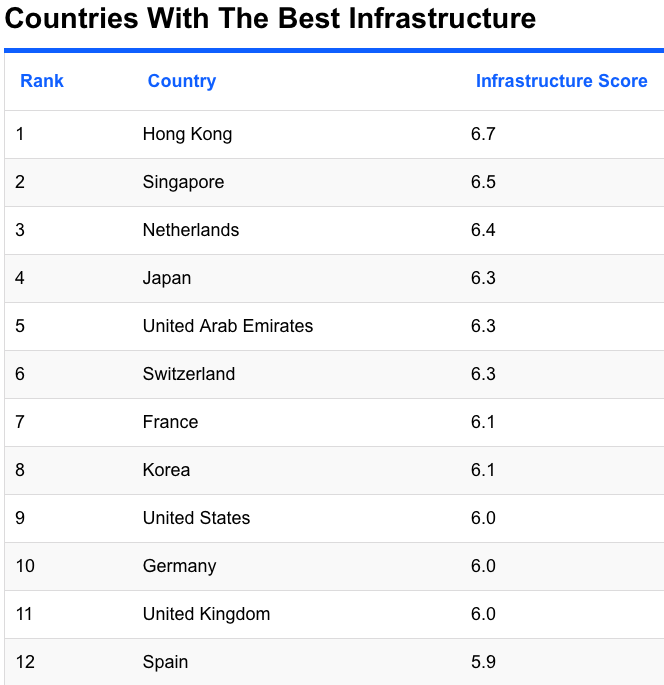 We’re #9!
26
Source: World Economic Forum, [i]The Global Competitiveness Report 2017–2018[i]
The 2021 Infrastructure Package
27
What is in it?
Transportation
Other
28
How is it paid for?
Unspent emergency relief funds
Strengthening tax enforcement – crypto currencies
Revenue generated from higher economic growth
Increased federal budget deficit
29
Infrastructure Benefits
30
Why Should we Invest in Infrastructure?
Vital ingredient to economic growth
Facilitates economies of scale, raises productivity A 10% rise in infrastructure assets directly increases Real GDP per capita by 0.7 – 1%.

Assuming increases in spending translate 1-1 to the stock of assets:
~$50 billion will raise GDP per capita in the US by ~$300 -$450.
$100 to $150 billion in increased GDP.

Productivity growth raises standards of living
Why Should we Invest in Infrastructure?
Vital ingredient to economic growth
Reduces trade costs by improving access to markets
Port capacity improvement
Reducing traffic congestion
Reduces effective distances, facilitates trade and agglomeration
Advances public health by providing clean water and effective sewage systems
Case for Spending More on Infrastructure Maintenance
Rundown infrastructure increases costs
Longer travel time  higher costs for businesses
Wear on cars  more spending on car repairs  faster car depreciation
Vehicle deterioration  Additional fuel consumption

“The average motorist in the U.S. is losing $523 annually -- $112 billion nationally -- in additional vehicle operating costs as a result of driving on roads in need of repair.” 
-- November 2016 Urban roads TRIP report

Deferred maintenance is a debt burden on the future generations.
Infrastructure in economic models
Vast macroeconomic literature on relation between infrastructure and economic growth
Neoclassical growth model aka the Ramsey Model

Endogenous growth model

Variants

Wide variation in the magnitude of economic effects of infrastructure spending on growth or productivity
Econometric issues that make the task difficult
Direction of causality
Between infrastructure investment and productivity
Between infrastructure investment and output
Spurious correlation
Non stationary data
Ignoring unobserved factors that might affect both infrastructure investment and output
Heterogenous Effects
Public or Private Infrastructure Investment?
Nonrival consumption 
Non-excludable use

Social benefits might exceed expected financial return.
Private sector likely to underprovide key types of infrastructure.
Economic case for public provision of infrastructure assets.
36
Public or Private Infrastructure Investment?
A few arguments for public provision:
Provision of public infrastructure increases productivity of private infrastructure
Incentivizes private capital investment, 
Increases labor productivity, 
Indirectly increases employment and wages.
37
Public or Private Infrastructure Investment?
A few more arguments for public provision:
Provides short-term stimulus to the economy by creating jobs 
Promotes trade and commerce
Promotes equity
Pays prevailing wages
More demographically inclusive 
Encompasses all congressional districts
Promotes public health and well-being
Improves public safety
Affects not just the present but the future generations also

Some of these are more debatable than others
38
Empirical Evidence on Effect of Gov’t Spending
In studies from 80s, early 90s:
A 1% increase in the stock of public capital raised GDP by 0.39%
In more recent studies  
by only 0.08% in the short run, 0.12% long run
In terms of multiplier, most short-term estimates are less than 1
Due to negative effects of tax/interest rate increases on private C and I
Longer term multiplier 
OECD panel data – 1.6
US interstate highway system – 1.8
39
Empirical Evidence on Effect of Gov’t Spending
Estimates from the 2009 American Recovery and Reinvestment Act
Each $100,000 spent led to 0.8 job-years created
Highway construction employment unaffected in 2009-10 
fell sharply afterwards
Significant “crowd-in” of state and local highway spending
For each $1 of federal grant and additional $2.30 in state spending
40
A CBO study on effects of Gov’t Spendingon Infrastructure on Real GDP
Two scenarios to finance $500 billion over 10 years:
Reducing gov’t noninvestment purchases 
Reduces net cost by 1/3rd
Real GDP increase averages 0.09% between 2022-51
Increasing federal borrowing
Increases net cost by 1/4th
Real GDP increase averages 0.04% between 2022-51
41
Infrastructure Investment in the US
Transportation, drinking water, and wastewater infrastructure 
mainly funded by the public sector
Publicly owned transportation infrastructure
Highways                	-   Mass transit
Aviation		-   Water transportation
Rail
Publicly owned water infrastructure 
Water utilities       	-    Water resources
In 2017, Federal, State and Local governments spent 
$441 billion on infrastructure
2.3% of gross domestic product
Government Spending on Infrastructure, 2017
Source: Congressional Budget Office
Spending on Infrastructure as Share of GDP
Source: Congressional Budget Office
Infrastructure Spending by Levels of Government
2003
Source: Congressional Budget Office
Infrastructure Spending by Category
2003
Source: Congressional Budget Office
Spending by Category and Level of Gov’t
Source: Congressional Budget Office
Federal vs. State and Local Gov’t Roles in Infrastructure Investment
Federal Support for State and Local Infrastructure
Federal government provides to state and local governments 

major financial support for highways, mass transit, aviation, and water utilities.


relatively little financial support for water infrastructure
Funding vs. Financing Infrastructure Investment
Funding 
Spending current resources
Financing 
Issue bonds to be repaid in future
Attractive option if government doesn’t have funds now
Limits future availability of funds

1/3rd of public investment between 2007-16 involved federally supported financing.
Sources of Federal Infrastructure Financing
Discretionary spending
subject to appropriation
capitalization grants for state banks and 
fund the net subsidy costs of direct federal credit programs

Direct spending
authorization of mandatory spending
2009-10 Build America Bonds program for transportation and water projects 
future programs of tax credit bonds

Federal tax exemption for the interest paid on various bonds
Federal Financing of State and Local Infrastructure
50%+ state and local infrastructure spending financed through 
bonds that provide federal tax preferences or 
federally supported loan programs
Examples:
Tax exempt bonds  Most widely used
State revolving funds and infrastructure banks (or state banks)
Direct Loans -- loans made using banks’ capital funds 
Leveraged Loans -- using the proceeds of bank issued tax-exempt bonds 
Tax credit bonds
Direct federal credit programs
Fiscal Substitution of Federal Infrastructure Investment
A $1 increase in federal highway grants, reduces state and local spending by 20- 80 cents.
The effect will vary depending on
fiscal condition of state and local governments, 
whether federal spending change is permanent or temporary,
magnitude of the spending change,
direction of the change
53
What About Private Sector Investment?
State and local governments own almost all of the nation’s transportation and water infrastructure.


Most of the private-sector investment in these occurs through public-private partnerships for publicly owned infrastructure.
What Is a Public-Private Partnership?
Per Engel et al. (2011)
	“an agreement by which the government contracts a private company to build or improve infrastructure works and to subsequently maintain and operate them for an extended period (for example, 30 years) in exchange for a stream of revenues during the life of the contract” 

New federal investment tends to favor new construction

Traditional procurement separates design, construction and maintenance aspects

Contractors involved in new construction not incentivized to build to minimize long term maintenance costs

PPP helps correct this incentive problem.
Types of PPP contracts
PPP contracts differ based on the amount of risk transferred from the public to the private sector:

Design-Build (DB)

Design-Build-Operate-Maintain (DBOM)

Design-Build-Finance-Operate-Maintain (DBFOM)

Similarly, we can have DBF, DBFM, etc.
Few Public-Private Partnerships in the US
Colorado I-70 Project
Denver FasTracks commuter and light rail project in Colorado, 
Goethals Bridge reconstruction project linking New York City and New Jersey
Bayonne Water Joint Venture LLC project, a water and wastewater PPP in New Jersey
Automated People Mover (APM) project at Los Angeles International Airport (LAX)
LaGuardia Airport Terminal B P3 project
Few Public-Private Partnerships in the US
A few unsuccessful P3s in California
Route 91 toll lanes in Orange County
Route 125 toll road in San Diego County
Presidio Parkway project connecting the City of San Francisco to the Golden Gate Bridge
An Alternative Financing Tool – User Fees
Make those who use infrastructure more heavily, pay for it.
User fees help in appropriately rationing assets to the space.
Help in demand management where congestion is an issue
An Alternative Financing Tool – User Fees
Singapore’s congestion pricing model
Singapore -- an island nation with land area of 250 sq. miles
Limited street capacity in the central business area
Heavy congestion
Electronic Road Pricing (ERP) System launched in 1998
variable pricing designed to respond to congestion in real-time

Complementary policies to ERP
Parking fees inside the restriction zone doubled 
Buses and bus frequency increased 
HOV+4 lanes established 
15,000 park-and-ride spaces were established outside the restriction zone
Another Aspect of Infrastructure – Broadband
Talk of a digital divide ubiquitous 
especially considering the current pandemic

21 million+ Americans lack meaningful access to the internet 
Meaningful access: 25 Mbps download and 3 Mbps upload
14.5 million have no access at all

Lack of access more common among the less educated, low income, living in rural or suburban areas 

9 million+ school children lacked internet access for online schoolwork
61
Broadband Access
Modern-day equivalent of the interstate highway system

Lack of access not just a rural problem
In 2016, 57% of households in Detroit, MI; 
49% in Memphis, TN and 
48% in Cleveland, OH  without fixed broadband

Digital redlining within cities

Where available, service is often limited to a single service provider – natural monopolies
Due to high up-front fixed costs of laying fiber optic lines
62
Solutions to the Access Problem
2021 Infrastructure Bill
FCC Launched a $20 billion Rural Digital Opportunity Fund in February 2020
$6 million budget
Target census blocks that without 25/3 Mbps broadband
Taking matters into their own hands, cities and communities:
Building municipal infrastructure and cooperatives providing broadband 
Despite legal barriers or bans on publicly owned networks in 19 states
850+ communities served by a municipal network or cooperative

Community-owned networks are less expensive and have more transparent pricing than private ISPs – Harvard Study
63
Community Network Map
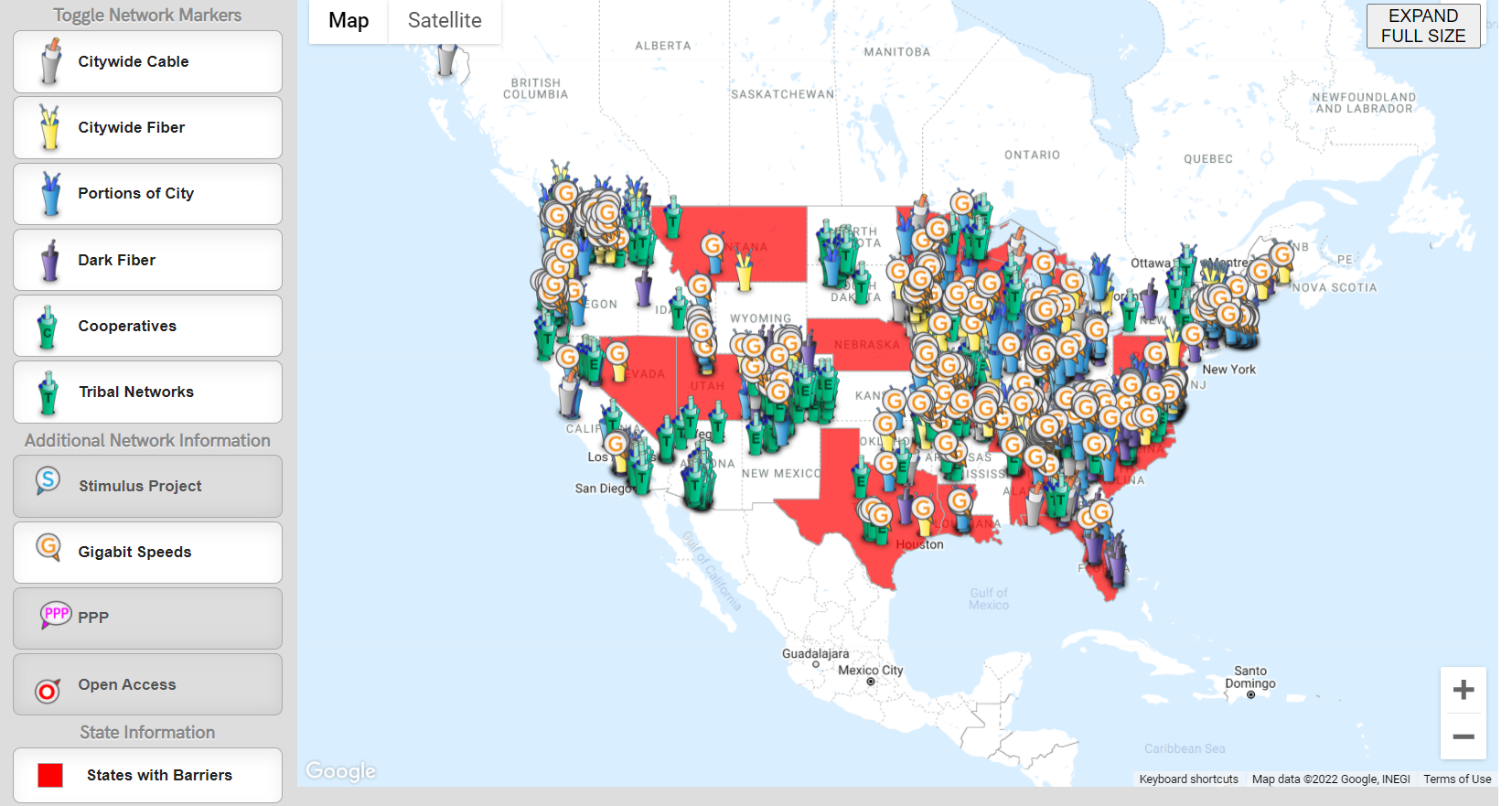 64
Source: https://muninetworks.org/communitymap
Technological Advancements of the Future to the Rescue?
Low Earth Orbit (LEO) satellite internet
On June 13, 2020 Elon Musk’s SpaceX launched 58 satellites into low earth orbit as part of the Starlink program.
Aims to provide low-latency (less lag) satellite internet.
Better internet coverage than traditional communications satellites.
Could potentially provide high quality internet to homes and businesses without access to cable, fiber, or reliable cellular internet.
65
Enormous Economic Benefits to Access
Individual benefits:
Better health and life outcomes.
Access to health and education online.
Job search and development of digital skills.
Higher property values.
Increased population and job growth.
Higher rates of business formation.
Broader economic benefits:
World Bank
10% increase in access yields a 1.2% jump in real incomes.
Indiana
ROI = 300-400%.
66
Brookings; The Benefits and Costs of Broadband Expansion, Aug 18, 2021
Pace of Investment
67
Too Much, Too Soon? Too Little, Too Late?
Is the current infrastructure package appropriate?
The United States has enormous needs.
Basic infrastructure – bridges, roads, etc.
Other:
General R&D: 2% of GDP in the 1950s, currently 0.75%.
68
COVID Borrowing
69
Debt Outlook is Troublesome
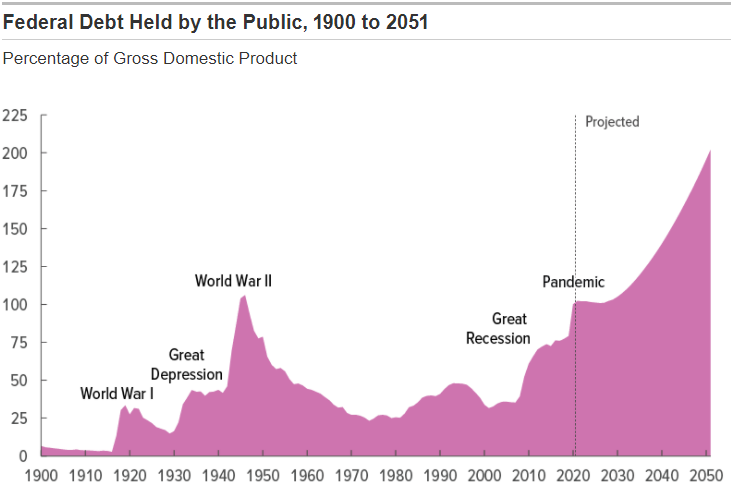 70
Source: Congressional Budget Office
Summary
Infrastructure investment is important
Current state of US infrastructure – leaves a lot to be desired for
Public infrastructure investment can play a vital role in long run growth 
Improve mobility
Raise private capital productivity
Improve health
May not be ideal as short term stimulus
Private sector involvement via the market process will promote innovation and efficiency 
Local access issues may sometimes be better resolved locally than federally
Reforms needed to make the process less cumbersome
71
U.S. Safety Net Programs, Federal Expenditures 2014 or 2015
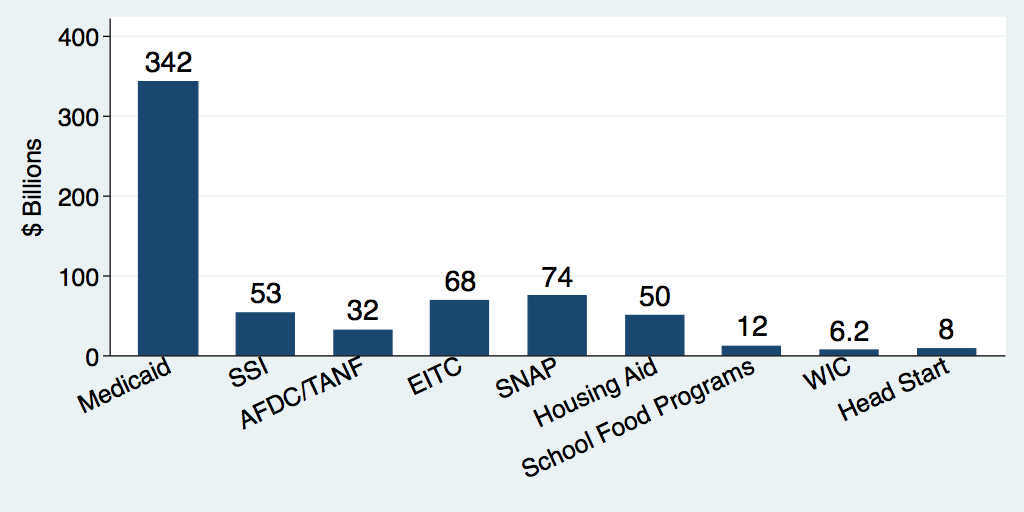 9% of the Federal Budget
With
Marianne Bitler, UC-Davis
1.8% of the Federal Budget
72
Thank you!
Any Questions?


www.NEEDelegation.org
Mallika Pung
MallikaPung@gmail.com 

Contact NEED: info@NEEDelegation.org

Submit a testimonial:  www.NEEDelegation.org/testimonials.php

Become a Friend of NEED:  www.NEEDelegation.org/friend.php
73